SWOT Analysis – Slide Template
S
W
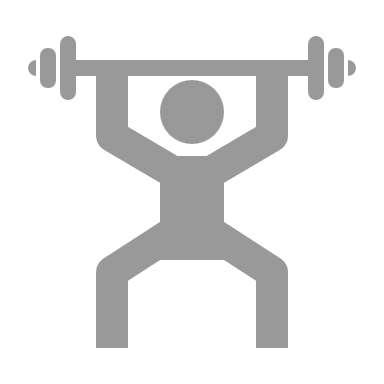 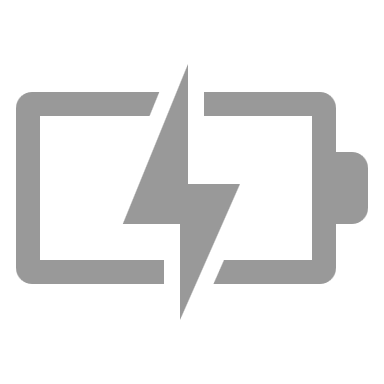 Strengths
Weaknesses
Lorem ipsum dolor sit amet, nibh est.
A magna maecenas, quam magna nec quis, lorem nunc. 
Egestas arcu erat dolor, at amet. Excepteur sint occaecat cupidatat non proident, sunt in culpa qui officia deserunt mollit anim id est.
Suspendisse viverra sodales mauris, cras pharetra proin.
Lorem ipsum dolor sit amet, nibh est.
A magna maecenas, quam magna nec quis, lorem nunc. 
Egestas arcu erat dolor, at amet. Excepteur sint occaecat cupidatat non proident, sunt in culpa qui officia deserunt mollit anim id est.
Suspendisse viverra sodales mauris, cras pharetra proin.
O
T
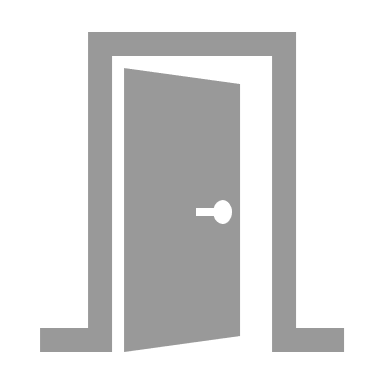 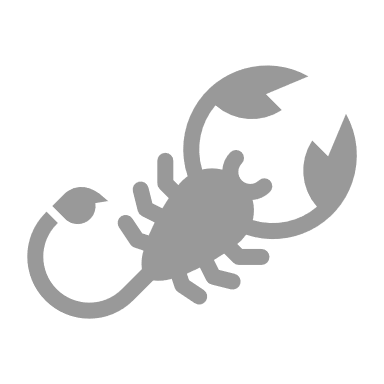 Opportunities
Threats
Lorem ipsum dolor sit amet, nibh est.
A magna maecenas, quam magna nec quis, lorem nunc. 
Egestas arcu erat dolor, at amet. Excepteur sint occaecat cupidatat non proident, sunt in culpa qui officia deserunt mollit anim id est.
Suspendisse viverra sodales mauris, cras pharetra proin.
Lorem ipsum dolor sit amet, nibh est.
A magna maecenas, quam magna nec quis, lorem nunc. 
Egestas arcu erat dolor, at amet. Excepteur sint occaecat cupidatat non proident, sunt in culpa qui officia deserunt mollit anim id est.
Suspendisse viverra sodales mauris, cras pharetra proin.
[Speaker Notes: © Copyright PresentationGO.com – The free PowerPoint and Google Slides template library]
SWOT Analysis – Slide Template
S
W
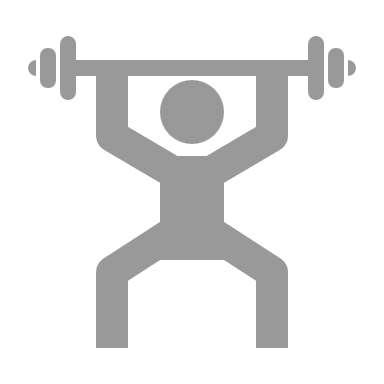 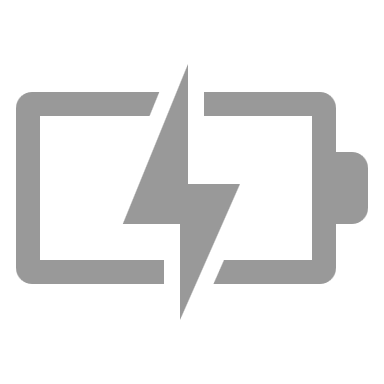 Strengths
Weaknesses
Lorem ipsum dolor sit amet, nibh est.
A magna maecenas, quam magna nec quis, lorem nunc. 
Egestas arcu erat dolor, at amet. Excepteur sint occaecat cupidatat non proident, sunt in culpa qui officia deserunt mollit anim id est.
Suspendisse viverra sodales mauris, cras pharetra proin.
Lorem ipsum dolor sit amet, nibh est.
A magna maecenas, quam magna nec quis, lorem nunc. 
Egestas arcu erat dolor, at amet. Excepteur sint occaecat cupidatat non proident, sunt in culpa qui officia deserunt mollit anim id est.
Suspendisse viverra sodales mauris, cras pharetra proin.
O
T
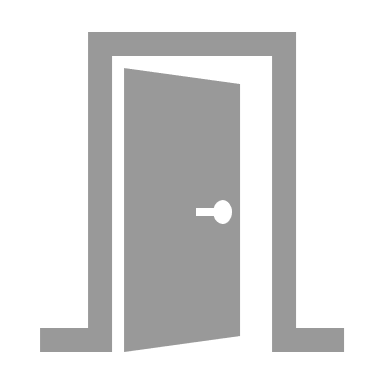 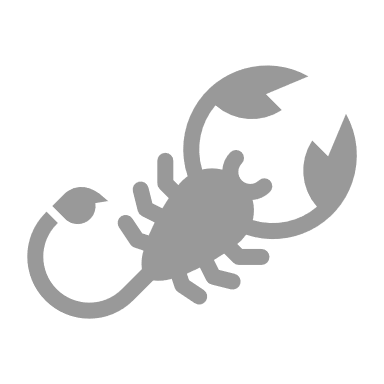 Opportunities
Threats
Lorem ipsum dolor sit amet, nibh est.
A magna maecenas, quam magna nec quis, lorem nunc. 
Egestas arcu erat dolor, at amet. Excepteur sint occaecat cupidatat non proident, sunt in culpa qui officia deserunt mollit anim id est.
Suspendisse viverra sodales mauris, cras pharetra proin.
Lorem ipsum dolor sit amet, nibh est.
A magna maecenas, quam magna nec quis, lorem nunc. 
Egestas arcu erat dolor, at amet. Excepteur sint occaecat cupidatat non proident, sunt in culpa qui officia deserunt mollit anim id est.
Suspendisse viverra sodales mauris, cras pharetra proin.
[Speaker Notes: © Copyright PresentationGO.com – The free PowerPoint and Google Slides template library]
[Speaker Notes: © Copyright PresentationGO.com – The free PowerPoint and Google Slides template library]